Compiler principles
Syntax analysis

Jakub Yaghob
David Bednárek
Syntax analysis
The main task
Produce a derivation or build the derivation tree
Produce syntax-related error messages and recover from errors
The parser is often the main loop of the front-end
Both lexical analysis (the previous phase) and semantic analysis (the following phase) invoked from syntax analysis
Automaton type
Languages described using context-free grammars
We need a pushdown automaton
Get nexttoken
Derivationtree
Sourcecode
Lexicalanalysis
Syntaxanalysis
The rest offront-end
Token
Intermediatecode
Symboltables
Non-context-free language constructions
L1={ wcw | w=(a|b)* }
Check, whether an identifier w is declared before using
L2={ anbmcndm | n≥1, m≥1 }
Check, whether number of parameters in function call confirms to the function declaration
L3={ anbncn | n≥0 }
(abc)* is a regular expression
Example CF grammar
E → E + T
E → T
T → T * F
T → F
F → ( E )
F → id
Derivation (parse, syntax) tree
Graphical representation of derivations using trees
Vertices are both non-terminals and terminals
Edges from inner vertex representing a non-terminal on the left side of a production rule to all symbols from the right side of a production rule
E ⇒① E+T ⇒② T+T ⇒④ F+T ⇒⑥ id+T ⇒③ id+T*F ⇒④ id+F*F ⇒⑥ id+id*F ⇒⑥ id+id*id
Example
E
⇒①
E
⇒②
E
⇒④
E
⇒⑥
E
⇒③
E
+
T
E
+
T
E
+
T
E
+
T
T
T
T
F
F
id
⇒⑥
E
⇒④
E
⇒⑥
E
E
E
+
T
E
+
T
E
+
T
E
+
T
T
T
*
F
T
T
*
F
T
T
*
F
T
T
*
F
F
F
F
id
F
F
F
F
id
id
id
id
id
id
Ambiguous grammar
We can construct distinct derivation trees for the same input word
Real-life example (dangling else):
stmt → if expr then stmt
               | if expr then stmt else stmt
               | while expr do stmt
               | goto num
Input word: if E1 then if E2 then S1 else S2
stmt
stmt
if
E1
then
stmt
if
E1
then
stmt
else
S2
if
E2
then
S1
else
S2
if
E2
then
S1
Disambiguation
Clarify, which tree is wanted (for its semantics)
In our case: else pairs with nearest “unpaired” if (without else)
Implies that anything between if and else must be "paired"
stmt → m_stmt
           | u_stmt
m_stmt → if expr then m_stmt else m_stmt
                    | while expr do m_stmt
                    | goto num
u_stmt → if expr then stmt
                   | if expr then m_stmt else u_stmt
                   | while expr do u_stmt
Top-down parsing
An attempt to construct a parse tree for the input starting from the root and creating the nodes of the tree in preorder
It will produce the leftmost derivation for an input string
Implementation
Non-recursive predictive parsing
An automaton with an explicit stack
Actions correspond to rewriting along the leftmost derivation
Recursive-descent parsing
Recursive descent using procedures
Each call corresponds to descend from a node to its children
LL(k) class of grammars
Many real-life languages/grammars do not fit here
In particular, it cannot handle left recursion in the grammar
ANTLR, CocoR – LL conflict resolution using dynamic look-ahead (like automatically extending k)
Top-down parsing
pop actiona∈T
expand actionX→w ∈ P
initialconfiguration
S$
w$
$
$
au$
av$
u$
v$
Xu$
v$
wu$
v$
finalconfiguration
There may be more than one rule for a given nonterminal X.Top-down parsing methods (LL(k)) etc. differ in the way howthe rule is chosen, usually based on FIRSTk(v)
Naming grammar classes
PXY(k)
X – direction of the input reading
In our case always L, i.e. from left to right
Y – kind of derivation produced
L – left derivation
R – right derivation
P – prefix
Subtle division of some grammar classes
k – look-ahead
An integer, usually 1, can be 0 or more generally k
Examples
LL(1), LR(0), LR(1), LL(k), SLR(1), LALR(1)
LL(1) automaton behavior
Initial configuration
Input pointer points to the first terminal in the input string
The stack contains the start symbol of the grammar on top of $
In each step, the automaton decides, what to do, using a symbol X on top of the stack and a terminal a, pointed by input pointer
If X=a=$, the parser halts, parsing finished successfully
If X=a≠$, the parser pops X from the stack and advances the input pointer to the next input symbol
If X≠a and X∈T, the parser reports error
If X is a nonterminal, the parser uses entry M[X, a]. If this entry is a production, the parser replaces X on top of the stack by the right side (leftmost symbol on top of the stack). At the same time, the parser generates an output about using the production. If the entry is error, the parser informs about a syntax error.
Xu$
av$
LL(1) grammar
Context-free grammar G=(T,N,S,P) is a LL(1) grammar, if and only if
for every u,v∈T*, A∈N, γ,δ∈(T∪N)* such thatS →* uAγ, S →* vAδ    [aka left sentential forms]
if A→α, A→β ∈ P are two distinct productions
then there are no x∈T, φ,ψ∈(T∪N)* such that αγ →* xφ, βδ →* xψ
also denoted as FIRST(αγ) ∩ FIRST(βδ) = ∅
Aγ$
xφ$
Aδ$
xψ$
αγ$
xφ$
βδ$
xψ$
Operators FIRST and FOLLOW – definitions
If α is any string of grammar symbols, let FIRST(α) be the set of terminals that begin the strings derived from α. If α can be derived to Λ, then Λ is also in FIRST(α)
Define FOLLOW(A), for nonterminal A, to be the set of terminals that can appear immediately to the right of A in some string, where exists a derivation of the form S ⇒* αAaβ for some α and β. If A can be the rightmost symbol in some sentential form, then $ is in FOLLOW(A).
Construction of the FIRST operator
Construction for a grammar symbol X
If X is terminal, then FIRST(X)={X}
If X→Λ is a production, then add Λ to FIRST(X)
If X is nonterminal and X→Y1Y2…Yk is a production, then place a in FIRST(X), if for some i, a is in FIRST(Yi) and Λ∈FIRST(Yj) ∀ j<i. If Λ∈FIRST(Yj) ∀ j, then add Λ to FIRST(X)
Construction for any string
The construction of the FIRST operator for a string X1X2…Xn is similar as for nonterminal.
Construction of the FOLLOW operator
Construction for a nonterminal A
Place $ in FOLLOW(S), where S is the start symbol of a grammar and $ is EOS
If there is a production A→αBβ, then everything in FIRST(β) except for Λ is placed in FOLLOW(B)
If there is a production A→αB or A→αBβ where Λ∈FIRST(β), then everything in FOLLOW(A) is in FOLLOW(B)
FIRST and FOLLOW – an example for our grammar
FIRST(E)={ (, id }
FIRST(T)={ (, id }
FIRST(F)={ (, id }
FIRST(E’)={ +, Λ }
FIRST(T’)={ *, Λ }
FOLLOW(E)={ ), $ }
FOLLOW(E’)={ ), $ }
FOLLOW(T)={ +,), $ }
FOLLOW(T’)={ +,), $ }
FOLLOW(F)={ +, *, ), $ }
Left recursion elimination
A grammar is a left-recursive grammar, when there is a non-terminal A for which it is true that A⇒+Aα for a string α
It is a problem for top-down parsing
A simple solution for βαm:
A → Aα
A → β
A → βA’
A’ → αA’
A’ → Λ
Removing left recursion from our grammar
E → E + T
E → T
T → T * F
T → F
F → ( E )
F → id
E → TE’
E’ → + TE’
E’ → Λ
T → FT’
T’ → * FT’
T’ → Λ
F → ( E )
F → id
Left factoring
LL Conflict solved by creating intermediate nonterminals
Works only if there is no left recursion
A → αβ1
A → αβ2
A→ αA’
A’→ β1
A’→ β2
Nonrecursive predictive parsing
input
a
+
b
$
stack
X
Automaton
output
Y
Z
Parsing table M
$
Parsing table M[A, a], where A is nonterminal and a is terminal
The stack contains grammar symbols
Construction of predictive parsing tables
For each production A→α do following steps
For ∀ a∈FIRST(α) add A→α to M[A, a]
If Λ∈FIRST(α), add A→α to M [A, b] ∀ b∈FOLLOW(A). Moreover, if $∈FOLLOW(A), add A→α to M[A, $]
Mark each empty entry in M as error
Example of table construction for our grammar
Example of parser behavior for our grammar
Expanding definition of FIRST and FOLLOW on k
If α is a string from grammar symbols, then FIRSTk(α) is a set of terminal words with maximal length k, which are on the beginning of at least one string derived from α. If α can be derived on Λ, then Λ is in FIRSTk(α).
FOLLOWk(A) for nonterminal A is a set of terminal words with maximal length k, which can be on the right side of A in any string derived from the start nonterminal (S ⇒* αAuβ for some α and β). If A is the right-most symbol in any sentential form, then $ is in FOLLOWk(A).
LL(k) grammar
Context-free grammar G=(T,N,S,P) is a strong LL(k) grammar for k≥1, if and only if whenever A→α, A→β ∈ P are two distinct (α≠β) productions and we have any left sentential forms uAγ, vAδ, where u,v∈T* and γ,δ∈(T∪N)*, the following condition holds:
FIRSTk(αγ) ∩ FIRSTk(βδ) = ∅.
LL(k) (not strong)
The condition is required only for u=v, γ=δ
For k=1, strong is the same as non-strong
Recursive-descent parsing
One procedure/function for each nonterminal of a grammar
Each procedure does two things
It decides, which grammar production with given nonterminal on the left side will be used using look-ahead. A production with right side α will be used, when the look-ahead is in FIRST(α). If there is a conflict for the look-ahead among some production right sides, the grammar is not suitable for recursive-descent parsing. A production with Λ on the right side will be used, if the look-ahead is not in FIRST of any right side.
Procedure code copies the right side of a production. Nonterminal means calling a procedure for this nonterminal. Terminal is compared with the look-ahead. If they are equal, a next terminal is read. If they are not equal, it is an error.
Recursive-descent parsing – example for our grammar
void match(token t) {
  if(lookahead==t)
    lookahead = nexttoken();
  else error();
}
void E(void) {
  T(); Eap();
}
void Eap(void) {
  if(lookahead=='+') {
    match('+'); T(); Eap();
  }
}
void T(void) {
  F(); Tap();
}
void Tap(void) {
  if(lookahead=='*') {
    match('*'); F(); Tap(); }
}
void F(void) {
  switch(lookahead) {
    case '(':	match('('); E(); 
			match(')');break;
    case 'id':	match('id'); break;
    default:
		error();
  }
}
Regular-right-part (RRP) grammars
E → E + T
E → T
T → T * F
T → F
F → ( E )
F → id
E → E ( + T )*
T → F ( * F )*
F → ( E ) | id
Regular expressions on the right
Only one rule for a nonterminal
This example RRPG produces the same language as the plain G on the left
But not the same derivation/tree
LL(k) parsing for RRP grammars
Regular expressions converted to deterministic automata
Stack contains states of these automata
Instead of terminals and non-terminals
E → E ( + T )*
T → F ( * F )*
F → ( E ) | id
Decisions needed in almost any state of each automaton
For classic grammar, decisions are between rules = at the RP start
LL(k) parsing for RRP grammars
LL(k) parsing for RRP grammars
Recursive-descent parsing – example for RRP grammar
void match(token t) {
  if(lookahead==t)
    lookahead = nexttoken();
  else error();
}
void E(void) {
  T(); 
  while(lookahead=='+') {
    match('+'); T();
  }
}
void T(void) {
  F();
  while(lookahead=='*') {
    match('*'); F(); Tap();
  }
}
void F(void) {
  switch(lookahead) {
    case '(':	match('('); E(); 
			match(')');break;
    case 'id':	match('id'); break;
    default:
		error();
  }
}

E → E ( + T )*
T → F ( * F )*
F → ( E ) | id
Bottom-up analysis
Attempts to find in reverse the rightmost derivation for an input string
Attempts to construct a parse tree for an input string beginning at the leaves and working up towards the root
Replace a substring corresponding to a right side of a production by a nonterminal from the left side of the production in each reduce step
Used in parser generators
Bison – LALR(1), GLR(1)
Advantages against LL(1) parsers
It can be implemented with the same efficiency as top-down parsing
The class of decidable languages LR(1) is a proper superset of  LL(1)
SLR(1), LR(1), LALR(1)
Bottom-up parsing (theory)
shift actiona∈T
reduce actionX→w ∈ P
initialconfiguration
w$
$
av$
v$
v$
v$
finalconfiguration
S
u
ua
uw
uX
There may be more than one rule whose right part matches a suffix of the stack.Bottom-up parsing methods (LR(k),LALR(k),SLR(k)) differ in the way how the rule
is chosen, based on FIRSTk(v) plus some information extracted from the stack
Bottom-up parsing
Item-automaton
Auxiliary finite-state automaton
Controls the parser based on the contents of the parser stack
Different methods produce different automatons
Real implementation of the parser
The item-automaton is not restarted when the stack changes
The stack contains item-automaton states encountered when processing the stack
Only the top layers need to be changed
The word on the stack is no longer required
Sometimes shown as states interleaved with nonterminals and terminals
Bottom-up parsing (reality)
shift actiona∈T
reduce actionX→w ∈ P, |w|=n
initialconfiguration
$
av$
v$
v$
v$
w$
finalconfiguration
q0qF
q0...qi
q0...qiqi+1
q0...qi...qi+n
q0...qiqi+1
q0
qi+1 = δ(qi,X)
qi+1 = δ(qi,a)
The stack contains states of the LR(k) item-automaton, always corresponding to 
a path in the item-automaton starting at the initial state q0. The choice between 
shift and reduce and among rules for reduce is based on qi+n and FIRSTk(v).
LR parser automaton
input
a1
…
ai
…
an
$
stack
sm
Automaton
Xm
output
sm-1
Xm-1
action
goto
…
s0
si are states
A state on the top of the stack is the current state of the automaton
xi are grammar symbols
LR(1) automaton behavior
Initial configuration
Input pointer points to the first terminal in the input string
Initial state s0 is on the stack
In each step address table action[sm, ai] using sm and ai
Shift s, where s is a new state
It shifts the input tape by 1 terminal and add ai and s on the top of the stack
Reduce using production A→α
Remove r=|α| pairs (sk, Xk) from the top of the stack, add A on the top of the stack and then goto[sm-r, A] (sm-r is a state on the top of the stack after erasing pairs)
Generate an output
Accept
The input string is accepted
Generate an output
Error
The input string is not in the input language
LR automaton tables for our grammar
Example of LR parser behavior
LR(k) grammar
Context-free grammar G=(T,N,S,P) is LR(k) grammar for k≥1, if and only if whenever A→α, A→β ∈ P are two distinct (α≠β) productions of G and we have any two right sentential forms γAu, δAv, where u,v∈T* and γ,δ∈(T∪N)*, the following condition holds:
FIRSTk(u) ∩ FIRSTk(v) = ∅
Grammars (languages) strength
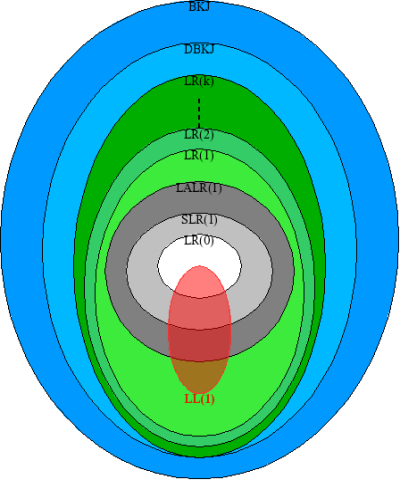 Union of all LR(k) are deterministic context-free languages (DBKJ) and it is a proper subset of all context-free languages (BKJ)
Grammar augmentation
Augmentation of a grammar G=(T,N,S,P) is a grammar G’=(T,N’,S’,P’), where N’=N∪{S’} and P’=P∪{S’→S}
The augmentation is not necessary whenever S is on the left side of one production and it isn’t on any right side of grammar productions
It helps recognize the end of parsing
For our grammar:
S’→E
LR(0) items
LR(0) item of a grammar G is a production with a special symbol dot on the right side
Special symbol is a valid symbol for comparison of two LR(0) items of a same production. LR(0) items of the same production are different, whenever the dot is on different position. Moreover, the dot is not a grammar symbol
An example for production E → E + T:
E → ♦E + T				E → E + ♦T
E → E ♦+ T				E → E + T♦
The closure operation
If I is a set of LR(0) items for a grammar G, then CLOSURE(I) is a set of LR(0) items constructed from I by following rules:
Add I to the CLOSURE(I)
∀ A→α♦Bβ∈CLOSURE(I), where B∈N, add ∀ B→γ∈P to CLOSURE(I) LR(0) item B→♦γ, if it is not already there. Apply this rule until no more new LR(0) items can be added to CLOSURE(I)
Example of closure for our grammar
I={S’→♦E}
CLOSURE(I)=
S’→ ♦E
E → ♦E + T
E → ♦T
T → ♦T * F
T → ♦F
F → ♦( E )
F → ♦id
GOTO operation
GOTO(I, X) operation for a set I of LR(0) items and a grammar symbol X is defined to be the closure of the set of all LR(0) items A→αX♦β such that A→α♦Xβ∈I
Construction of canonical collection of sets of LR(0) items
We have an augmented grammar G’=(T,N’,S’,P’)
Construction of canonical collection C of sets of LR(0) items:
We start with C={ CLOSURE({S’→♦S}) }
∀ I∈C and ∀ X∈T∪N’ such as GOTO(I, X)∉C ∧ GOTO(I, X)≠∅, add GOTO(I, X) to C. Repeat this step, until something new is added to C.
Construction of canonical collection for our grammar
(
S’→ ♦E
E → ♦E + T
E → ♦T
T → ♦T * F
T → ♦F
F → ♦( E )
F → ♦id
F → ( ♦E )
E → ♦E + T
E → ♦T
T → ♦T * F
T → ♦F
F → ♦( E )
F → ♦id
T → T * ♦F
F → ♦( E )
F → ♦id
I0
I4
I7
(
(
F
id
id
T
T
E
I8
F → ( E ♦)
E → E ♦+ T
id
+
*
E
I9
E → E + T♦
T → T ♦* F
I5
F → id♦
I1
S’→ E♦
E → E ♦+ T
*
id
(
F
I10
T → T * F♦
E → E + ♦T
T → ♦T * F
T → ♦F
F → ♦( E )
F → ♦id
I6
+
I2
)
E → T♦
T → T ♦* F
T
F
I11
F → ( E )♦
F
I3
T → F♦
Valid items
LR(0) item A→β1♦β2 is a valid item for a viable prefix αβ1, if there is a rightmost derivation S’⇒+αAw⇒αβ1β2w
It is a great hint for a parser. It helps to decide, if the parser should make a shift or a reduction, if αβ1 is on top of the stack
Basic LR parsing theorem: A set of valid items for a viable prefix γ is exactly a set of items reachable from the initial state through the prefix γ by deterministic finite automaton constructed from canonical collection with GOTO transitions.
SLR(1) automaton construction
We have an augmented grammar G’. Tables of SLR(1) automaton are constructed by following algorithm
Construct a canonical collection C of sets of LR(0) items
State i is constructed from Ii. The parsing actions for state i are determined as follows
A→α♦aβ∈Ii, a∈T ∧ GOTO(Ii,a)=Ij, then action[i,a]=shift j
A→α♦∈Ii, then ∀a∈FOLLOW(A) ∧ A≠S’ is action[i,a]=reduce A→α
S’→S♦∈Ii, then action[i,$]=accept
If there is a conflict in the previous step, the grammar is not a SLR(1) grammar and the automaton cannot be constructed
Table goto is indexed by state i and A∈N’: whenever GOTO(Ii,A)=Ij, then goto [i,A]=j
All empty cells are filled by error instruction
The initial state of the parser is the state, which contains LR(0) item S’→♦S
Full LR(1) automata
action[i,a] is set to reduction A→α, when A→α♦∈Ii, ∀a∈FOLLOW(A) for a state i during SLR(1) construction
In some situation, when i is on top of the stack, the viable prefix βα is in form, where βA cannot be followed by a terminal a in any right sentential form. Therefore reduction A→α is for lookahead a invalid.
Solution: add more information to states, so we can avoid invalid reductions.
LR(1) items
The added information is stored as an additional terminal for each LR(0) item. Such item has a form [A→α♦β,a], where A→αβ∈P, a∈T, and we call it LR(1) item. The terminal a is called lookahead.
The lookahead has no meaning for A→α♦β, where β≠Λ
Reduction A→α is set only when [A→α♦,a]∈Ii for current state i and a terminal a on the input
A set of terminals created from lokaheads of LR(1) items ⊆FOLLOW(A)
LR(1) item [A→α♦β,a] is valid for viable prefix γ, whenever ∃ right derivation S⇒+δAw⇒δαβw, where
γ=δα
Either a is the first symbol of w or w=Λ and a is $
Closure for LR(1) items
We have a set of LR(1) items I for a grammar G. We define CLOSURE1(I) as a set of LR(1) items constructed from I by following procedure:
Add set I to CLOSURE1(I)
∀ [A→α♦Bβ,a]∈CLOSURE1(I), where B∈N, add LR(1) item [B→♦γ,b] ∀ B→γ∈P and ∀b∈FIRST(βa) to CLOSURE1(I), if it isn’t there already. Repeat this step, until something is added to CLOSURE1(I).
GOTO operation for LR(1) items
We define GOTO1(I, X) operation for a set I of LR(1) items and a grammar symbol X as a CLOSURE1 of a set of all items [A→αX♦β,a] where [A→α♦Xβ,a]∈I
Construction of canonical collection of sets of LR(1) items
We have an augmented grammar G’=(T,N’,S’,P’)
Construction of canonical collection C of LR(1) items:
We start with C={ CLOSURE1({[S’→♦S,$]}) }
Add GOTO1(I, X)  to C ∀ I∈C and ∀ X∈T∪N’, where GOTO1(I, X)∉C ∧ GOTO1(I, X)≠∅. Repeat this step, until something new is added to C.
LR(1) parsing example
S’→S
S→CC
C→cC
C→d
Example of closure construction for LR(1) items
I={[S’→♦S,$]}
CLOSURE1(I)=
S’→ ♦S, $	β=Λ,FIRST(β$)=FIRST($)={$}
S→ ♦CC, $	β=C,FIRST(C$)={c,d}
C→ ♦cC, c/d
C→ ♦d, c/d
Example of construction of canonical collection of LR(1) items
I0
S’→ ♦S, $
S→ ♦CC, $
C→ ♦cC, c/d
C→ ♦d, c/d
I4
C→ d♦, c/d
d
I5
S→ CC♦, $
c
c
S
I6
C→ c♦C, $
C→ ♦cC, $
C→ ♦d, $
I1
S’→ S♦, $
C
C
C
c
d
I2
S→ C♦C, $
C→ ♦cC, $
C→ ♦d, $
d
I7
C→ d♦, $
d
I8
C→ cC♦, c/d
I3
C→ c♦C, c/d
C→ ♦cC, c/d
C→ ♦d, c/d
C
I9
C→ cC♦, $
c
LR(1) parser construction
We have an augmented grammar G’. LR(1) automaton tables are constructed by following algorithm
Construct a canonical collection C of sets of LR(1) items
State i is constructed from Ii. The parsing actions for state i are determined as follows
[A→α♦aβ,b]∈Ii,a∈T ∧ GOTO1(Ii,a)=Ij, then action[i,a]=shift j
[A→α♦,a]∈Ii ∧ A≠S’, then action[i,a]=reduce A→α
[S’→S♦,$]∈Ii, then action[i,$]=accept
If there is a conflict in the previous step, the grammar is not a LR(1) grammar and the automaton cannot be constructed
Table goto is indexed by state i and A∈N’: whenever GOTO1(Ii,A)=Ij, then goto [i,A]=j
All empty cells are filled by error instruction
The initial state of the parser is the state, which contains LR(1) item [S’→♦S,$]
LALR
LALR=LookAhead-LR
Often used in practice
Bison
Most common programming languages can be expressed by an LALR grammar
Parser tables are considerably smaller then LR(1) tables
SLR and LALR parsers have the same number of states, LR parsers have greater number of states
Common languages have hundreds of states
LR(1) parsers have thousands of states for the same grammar
How to make smaller tables?
Idea: merge sets with the same core into one set including GOTO1 merge
Core: a set of LR(0) items (no lookahead)
Merge cannot produce shift/reduce conflict
Suppose in the union there is a conflict on lookahead a for LR(1) items [A→α♦,a] and [B→β♦aγ,b]
Cores are same, therefore in the set with [A→α♦,a] must be [B→β♦aγ,c] as well for some c. There was already a shift/reduce conflict before merge
Merge can produce reduce/reduce conflict
Easy LALR(1) table construction
We have an augmented grammar G’. LALR(1) automaton tables are constructed by following algorithm
Construct a canonical collection C of sets of LR(1) items
For each core in collection C, find all sets having that core, and replace these sets by their union
Let C’={ J0, J1, …, Jm } be the resulting collection of LR(1) items
Table action is constructed for C’ in the same manner as for full LR(1) parser
If there is a conflict, the grammar is not LALR(1) grammar
If J∈C’ is the union of sets of LR(1) items Ii (J=I1∪I2∪…Ik), then cores GOTO1(I1,X), …, GOTO1(Ik,X) are the same, since I1, …, Ik all have the same core. Let K be the union of all sets of items having the same core as goto(I1,X). Then GOTO1(J,X)=K
Important disadvantage – we need to construct full LR(1)
LR(1) but not SLR(1)
S’→S
S→L=R
S→R
L→*R
L→i
R→L
LR(1) but not LALR(1)
S’→S
S→aAd
S→aBe
S→bAe
S→bBd
A→c
B→c